BOIL WATER ORDER
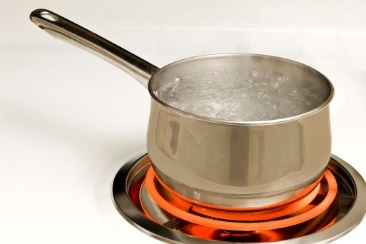 The water dept is changing a fire hydrant and will issue a boil water order for the following:
Poplar from S. 13th to S. 15th; S. 15th from Poplar to Main
Questions regarding this order should be directed to:Murray Water Systems – 270-762-0336
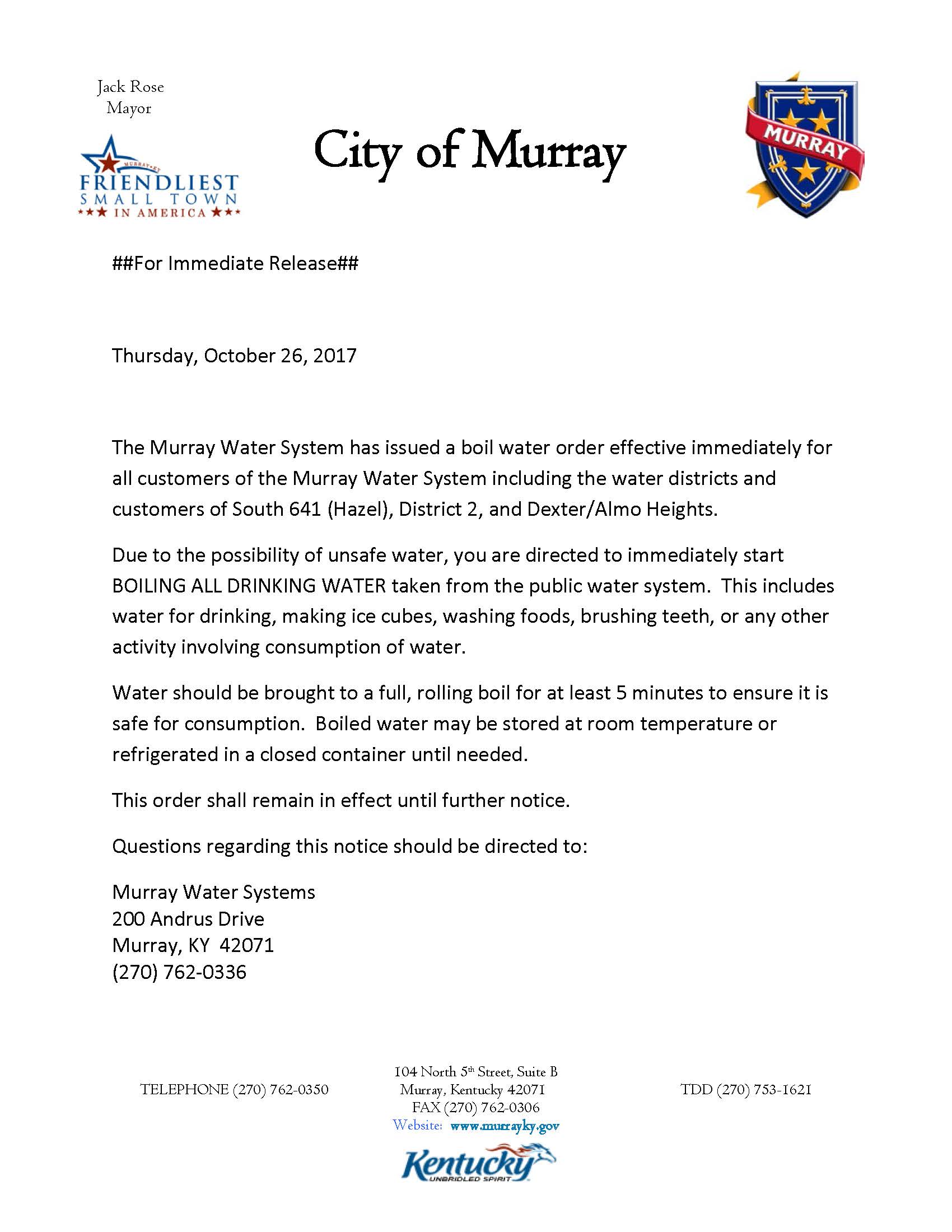 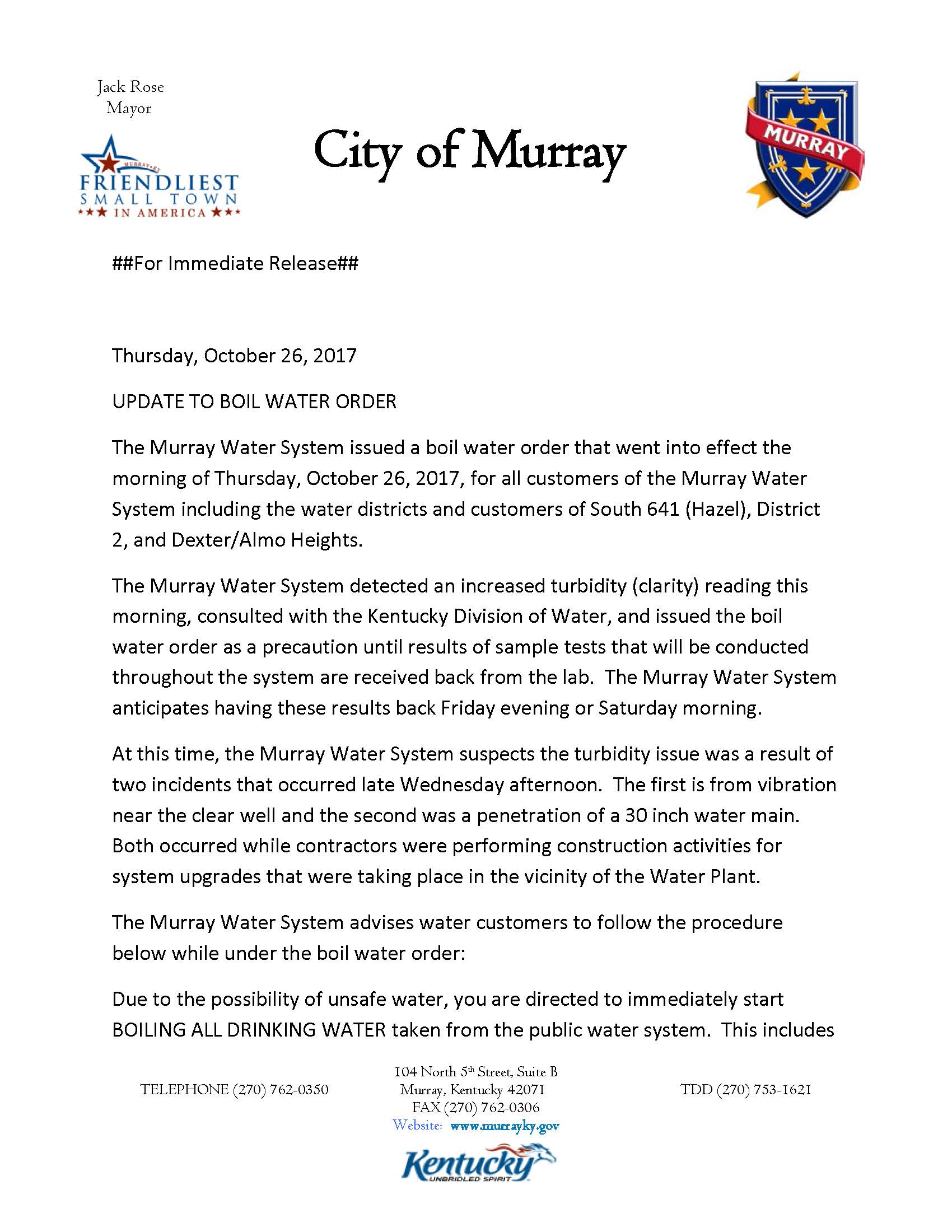 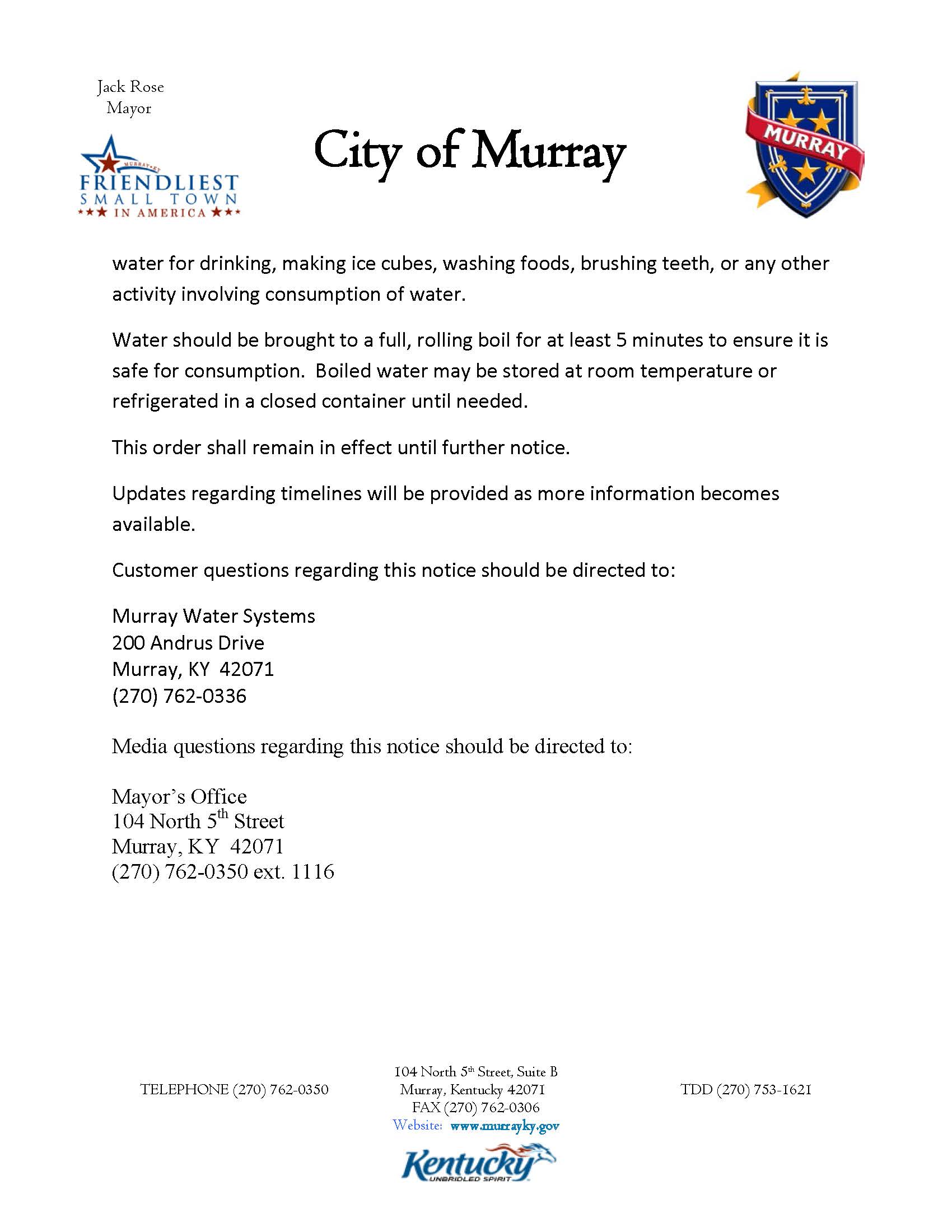 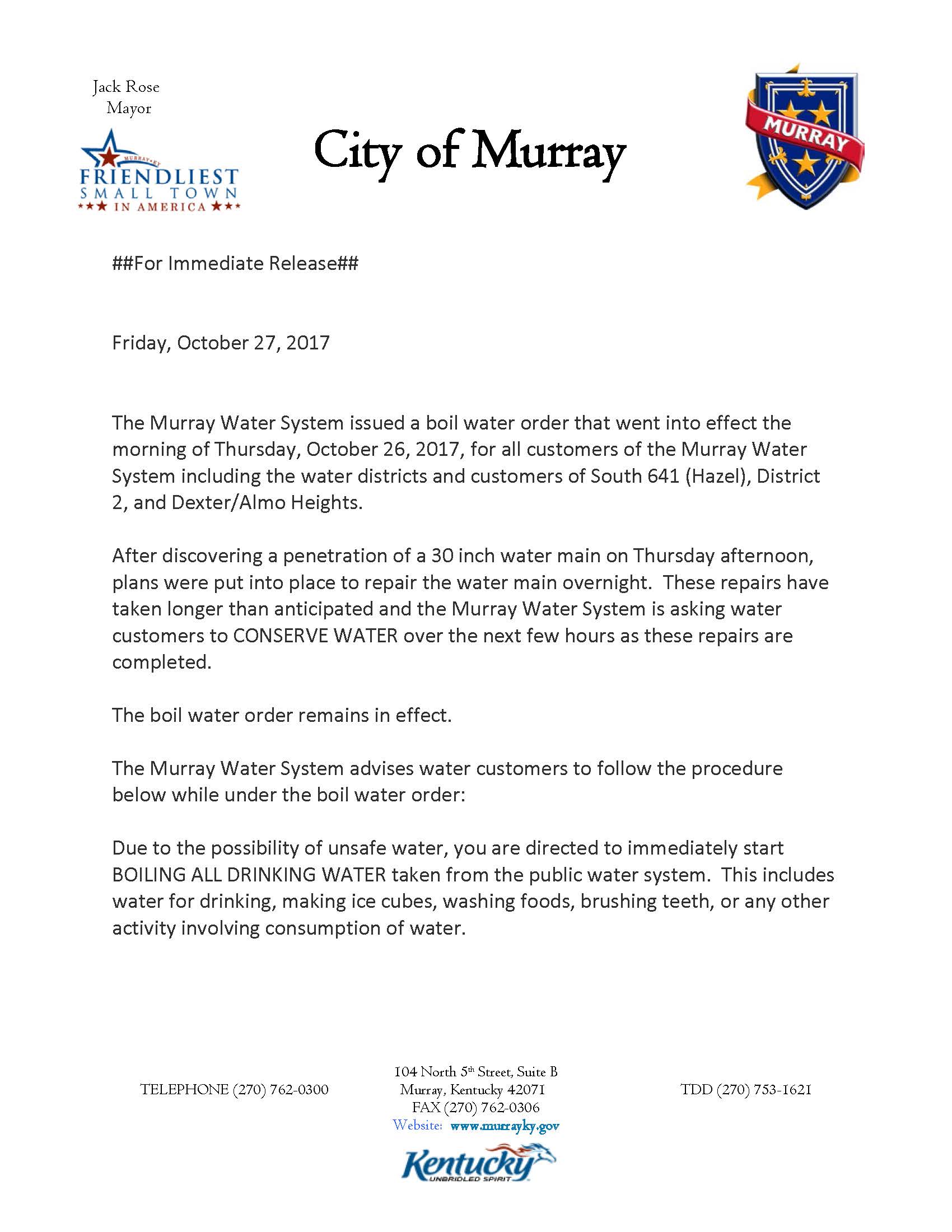 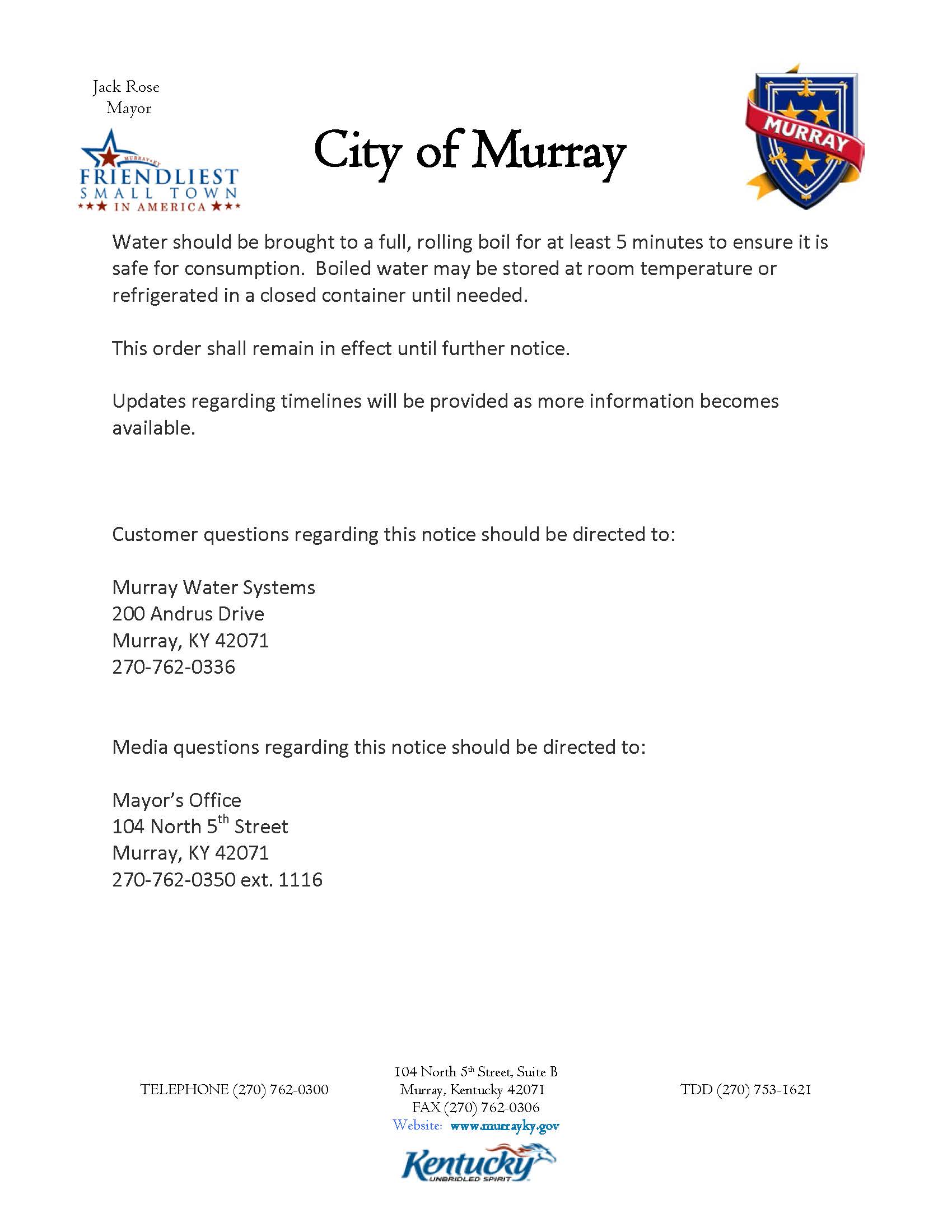 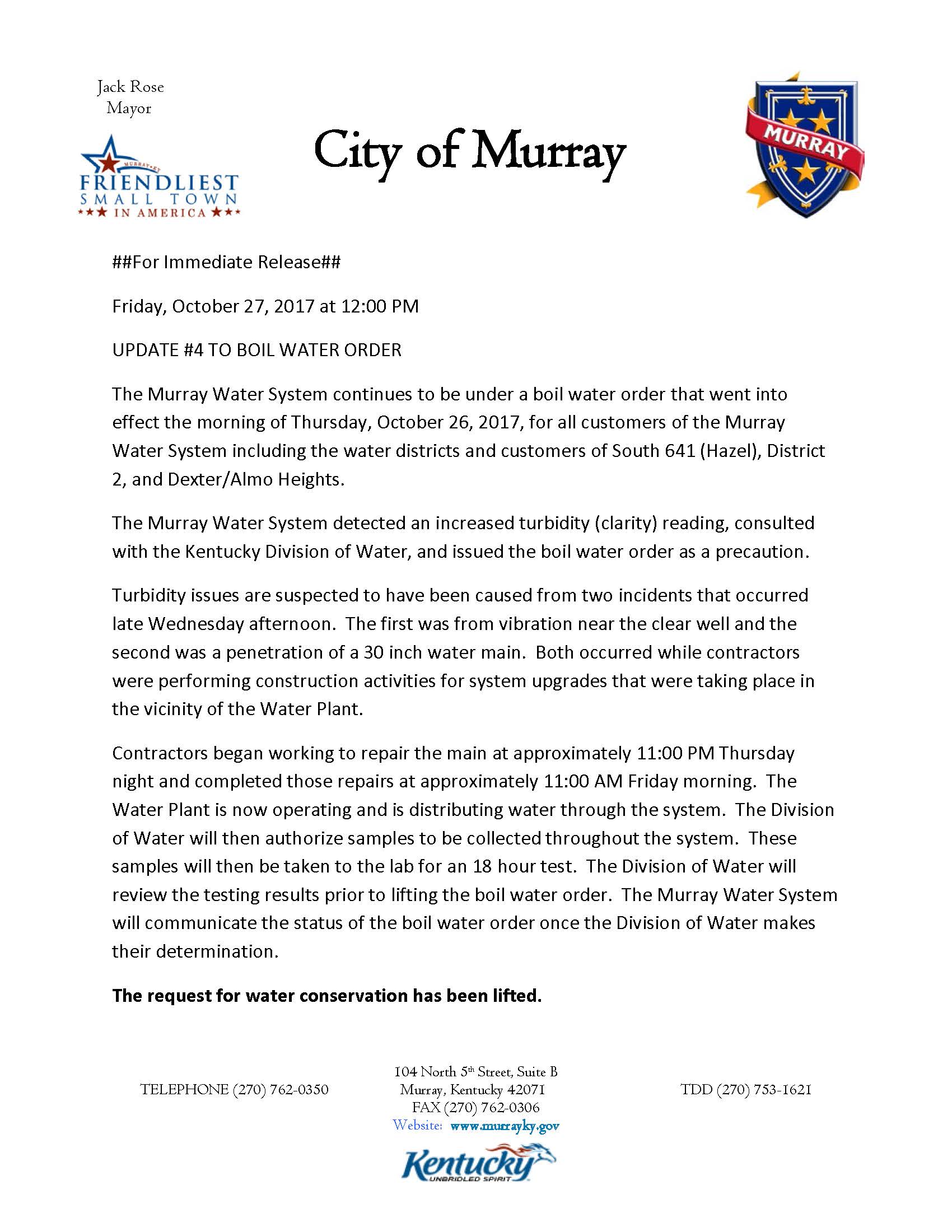 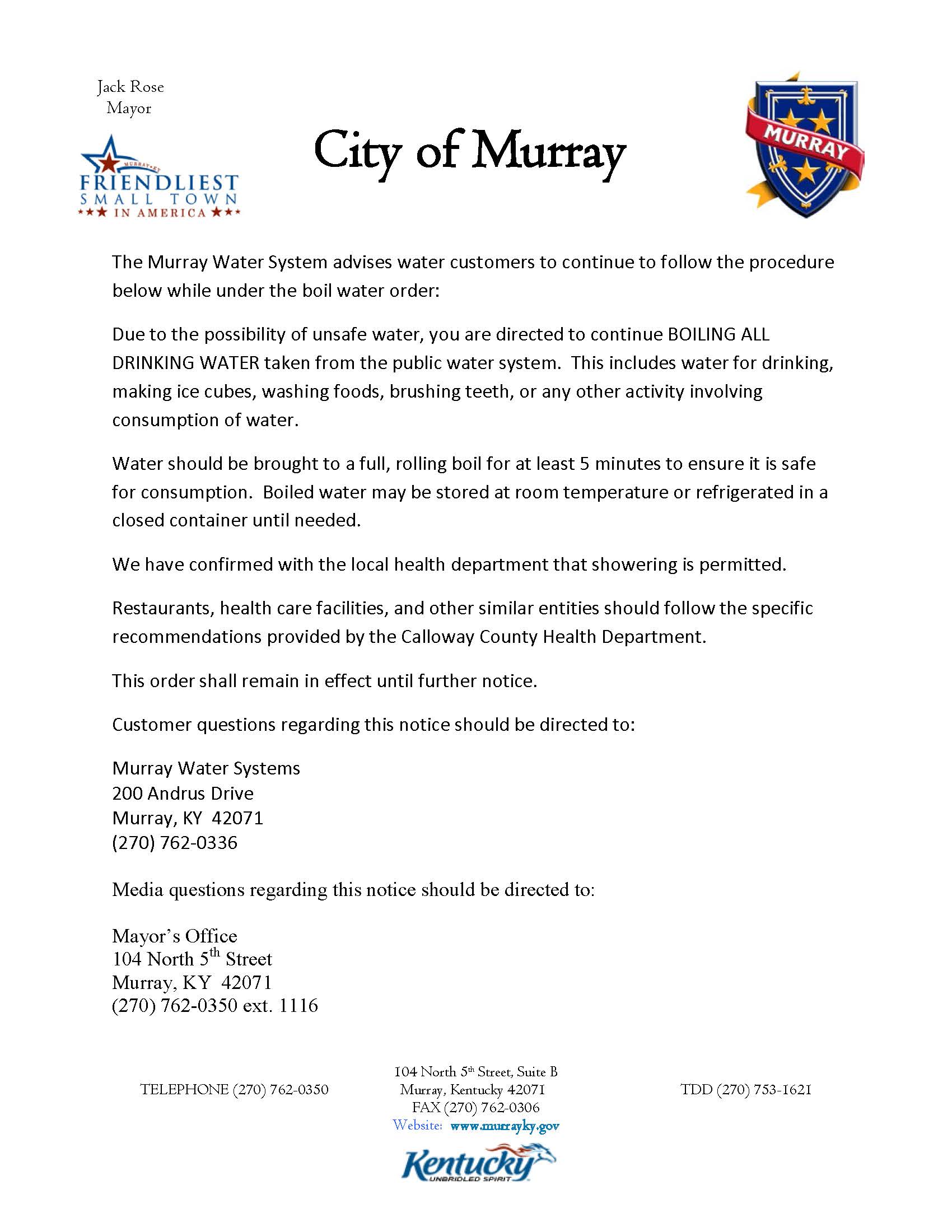 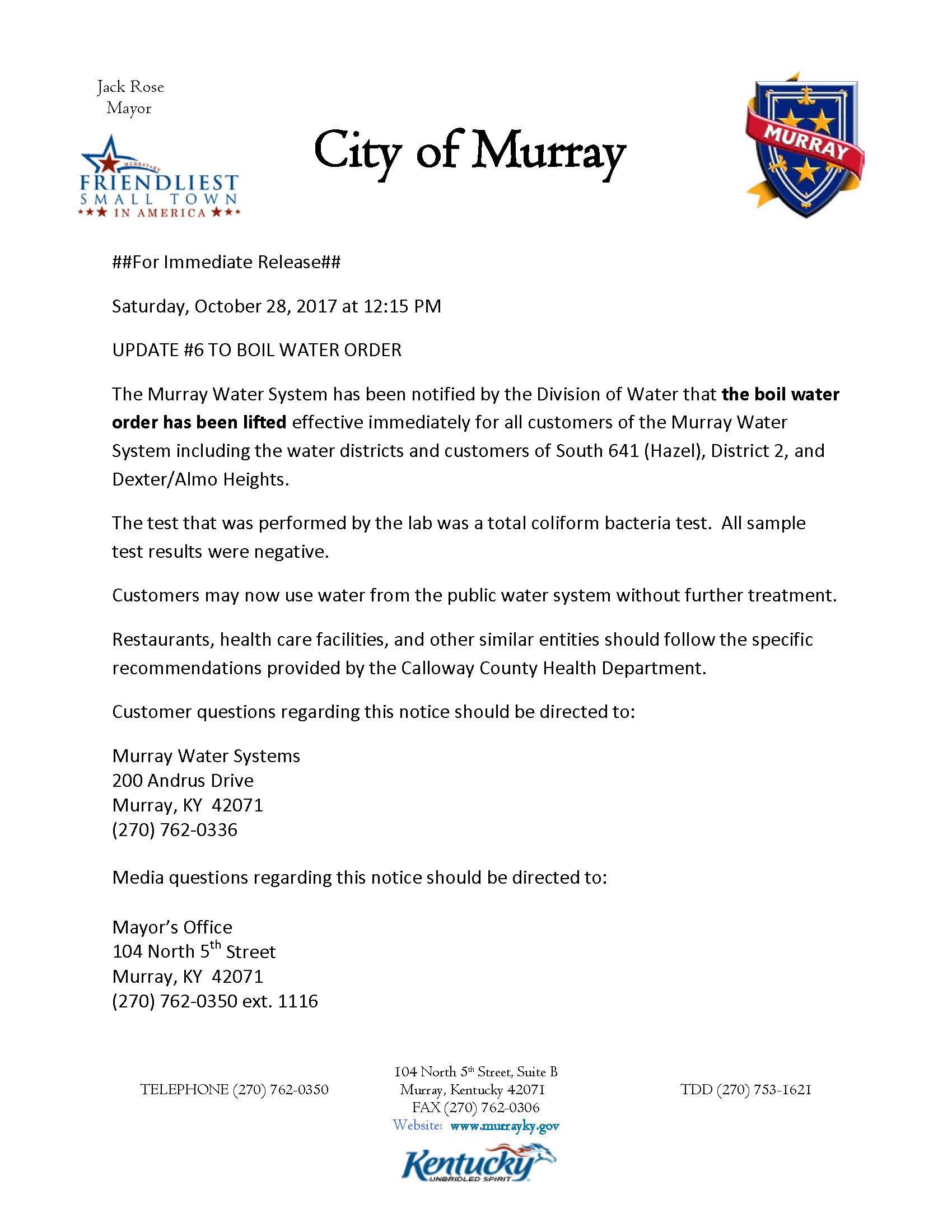 BOIL WATER ORDER LIFTED
The following businesses are no longer under a boil water order:
All of the Bel-Air Shopping Center
All businesses on Whitnell Rd.        (from Glendale Rd. to Story Ave.)
Primary Care
The Crew
Paint Plus
Jarvis Vision Center
BOIL WATER ORDER
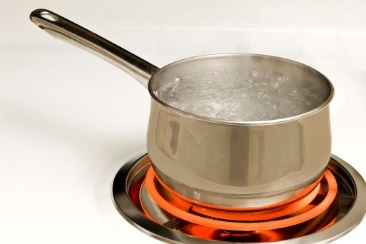 A boil water order has been issued until further notice, for the following:
All of the Bel-Air Shopping Center
All businesses on Whitnell Rd.        (from Glendale Rd. to Story Ave.)
Primary Care
The Crew
Paint Plus
Jarvis Vision Center
BOIL WATER ORDER HAS BEEN LIFTED
City of Murray water customers south of Applewood Drive are no longer under a boil water order as of 11-14-15.